Set up Lync 2013
In the message bar, click Enable Editing,
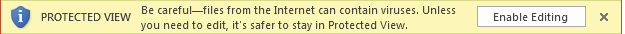 then press F5 or click Slide Show > From Beginning to start the course.
If the videos in this course don’t play, you may need to download QuickTime or just switch to PowerPoint 2013.
Set up Lync 2013
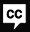 Closed captions
Microsoft Lync is all about connecting with others conveniently through instant messaging,
chat rooms, phone calls, video calls, desktop sharing, and Lync Meetings.
But before you get started, you’ll want to set up Lync for you – and the way you work.
Lync automatically opens to your Contacts view, which displays the people you connect with most.
Here, you can do things like check someone’s presence status and start an IM, an audio call, a video call, or even a meeting.
You can add and remove contacts and create groups so you can quickly connect with several people at once.
These icons up here let me switch views. I can click here to see my Chat rooms.
These are ongoing discussions that I’m a part of.
The Conversations view shows me all my past IMs, calls, and Lync meetings in case I need to go back and find any of them.
The dial pad lets me dial a number, use Touch Tone for phone menus, and check my voice mail.
But since I use my Contacts view the most, I like to keep it here.
Now this area up here is nice because you can write a note or a status that others will see. It even takes hyperlinks.
You can manually change your presence status and location anytime you want.
But if you have Lync tied to your Outlook calendar, like I do, these details change automatically.
So for example, if I go to a meeting in Building 30, my contact information will change to show this.
And I never even touched it!
Press F5 to start, Esc to stop
1/5 videos
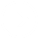 1:19
1:08
1:09
1:09
:51
Help
Get oriented
Change picture
Set up audio
Set up video
Feedback
Summary
Save IMs (or not)
Set up Lync 2013
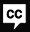 Closed captions
Let’s say you’re not crazy about the picture of you that’s showing up in Lync.
If you’re running Lync with Exchange Server 2013, it’s easy to swap that picture out for another one.
Now if you’re running an earlier version of Exchange Server,
you’ll need to follow a different procedure to change your picture.
Just go to Office.com and search for “prepare a picture for Lync 2010.”
To change your picture in Lync, just click the Options button. That’s the one up here that looks like a gear.
Now don’t click the arrow. That brings up a different menu. Be sure to click the gear.
And in the Options window, click My Picture.
Now this is my current picture, of course. But I can choose any picture I want to replace it.
It can be on my computer or on an external drive or network drive.
It can be high definition, and it can be any size,
because Exchange Server will automatically scale it down so Lync can handle it.
So, I’ll just click Browse, and choose the picture I want. Open. Save. And Yes, close the window.
And there it is. Done!
Press F5 to start, Esc to stop
2/5 videos
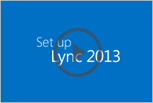 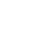 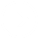 1:19
1:08
1:09
1:09
:51
Help
Get oriented
Change picture
Set up audio
Set up video
Feedback
Summary
Save IMs (or not)
Set up Lync 2013
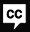 Closed captions
Ever need to find an old instant message, but don’t know where to look, or even if it still exists?
If you use Microsoft Outlook, you might have the option to save your Lync instant messages to a special folder.
Here’s how to check.
In Lync, click the Options button, then click the Personal tab.
Now look at this option: Save instant message conversations in my email Conversation History folder.
If it’s selected, like mine is here, your instant messages are already being saved.
If the box is not selected, and you want your instant messages to be saved, select it, and click OK.
The next time you log in, Lync will start saving your instant messages.
Now, if the box is greyed out, that means you don’t have the option to change the setting.
Your company has already set it for you.
So to see my past instant messages, I’ll go to the Conversation History folder in Outlook,
and they’re all right here in one place.
To get to the folder from Lync, I just click the Conversations tab, and then click View More in Outlook.
I can sort them any way I want, or even search for specific instant messages by using key words.
My past phone conversations are there, too.
Press F5 to start, Esc to stop
3/5 videos
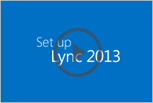 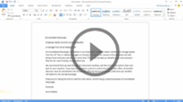 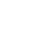 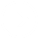 1:19
1:08
1:09
1:09
:51
Help
Get oriented
Change picture
Set up audio
Set up video
Feedback
Summary
Save IMs (or not)
Set up Lync 2013
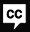 Closed captions
Before you join a meeting or make a call, make sure your audio is set up the way you want.
Click the Options button – it’s the one that looks like a gear – then click the Audio Device tab,
and select a device from the list.
For example, you can select a headset connected to your computer, or just use your PC mic and speakers.
If you don’t see the device you want, just connect it and install it, and Lync will automatically detect it.
Now adjust the volume of the speakers using the volume controls.
If there’s no sound at all, check your system volume and make sure your speakers are turned up.
Now mine sounds a little low, so...
Ok, that’s good.
Now the mic.
Testing, testing, testing...
Okay, looks good.
Then click Check Call Quality to hear how you sound.
[To check your call quality, record a short message after the tone. Then wait to hear how you sound.]
Here’s the wind up and the pitch
[Here’s what I’ve heard]
[Here’s the wind up and the pitch]
[If you like what you heard, then you’re all set. If not, check your audio device settings and try again. Goodbye.]
And that sounds pretty good, so I guess I’m finished.
I’ll just click OK, and I’m all set.
Press F5 to start, Esc to stop
4/5 videos
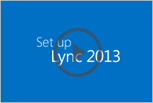 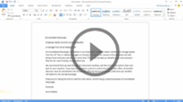 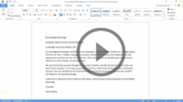 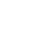 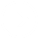 1:19
1:08
1:09
1:09
:51
Help
Get oriented
Change picture
Set up audio
Set up video
Feedback
Summary
Save IMs (or not)
Set up Lync 2013
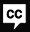 Closed captions
Before you join a meeting or make a video call, you should make sure your camera is set up and positioned properly.
Click the Options button and then click the Video Device tab.
If your computer has a built-in camera like you see on a lot of laptops and other devices,
or an attached camera like mine here, Lync will detect it automatically, and you’ll see your video in the window.
Now this video isn’t going out yet – it’s just a preview.
It shows me what it would look like if I were on a video call or in a Lync meeting.
If Lync tells you that it didn’t detect a camera – but you know you have one –
make sure the camera is connected to your computer, and the drivers are installed and updated.
Or if another program on your computer is using the camera, close that program, and try again.
Now keep in mind that you don’t need a camera to see other people’s videos – only if you want them to see yours.
Press F5 to start, Esc to stop
5/5 videos
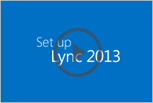 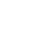 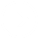 1:19
1:08
1:09
1:09
:51
Help
Get oriented
Change picture
Set up audio
Set up video
Feedback
Summary
Save IMs (or not)
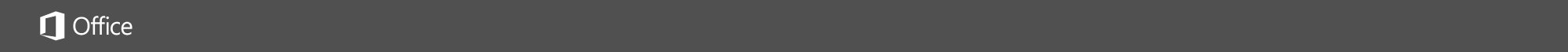 Help
Course summary—Set up Lync 2013
Course summary
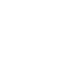 Sign in and get oriented
To change views:
Click the tabs below your picture (Contacts->Chat rooms->Conversations->Phone)
To open the QuickLync menu: 
Point at a contact, then click an icon to send an IM, make a phone or video call, or see a contact card.  

Change your picture 
Click Options button, then click My Picture.
Click Edit or Change Picture, browse to and click new picture.
Click Open->Save->OK.

Set your conversation history
Click Options button, then click Personal.
Select or clear check box Save IM conversations in my email Conversation History folder.
Set up your audio
Click Options button, then click Audio Device. 
Select audio device to use for calls.
Test volume settings.
Make test call to check audio quality. 

Set up your video
Click Options button, then click Video Device. 
If you have a built-in video camera,  view test image and adjust settings.  
If you have an external video camera but Lync doesn’t detect it, check to ensure a good connection and make sure device drivers are installed and up to date.
See also
More training courses
Office Compatibility Pack
Press F5 to start, Esc to stop
2
3
4
1
5
6
7
8
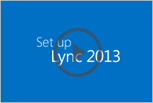 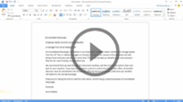 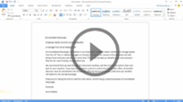 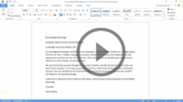 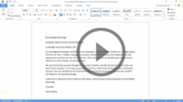 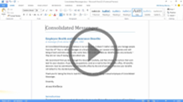 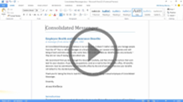 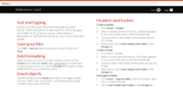 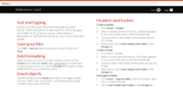 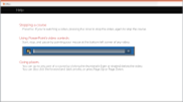 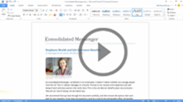 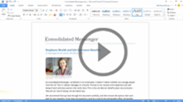 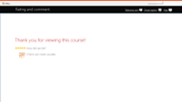 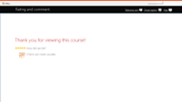 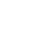 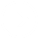 1:19
1:08
1:09
1:09
:51
Help
Get oriented
Change picture
Set up audio
Set up video
Summary
Feedback
Save IMs (or not)
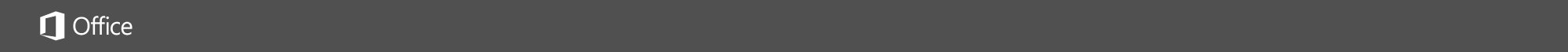 Help
Rating and comments
Course summary
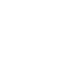 How did we do? Please tell us what you think
Thank you for viewing this course!
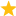 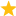 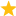 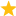 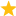 Check out more courses
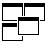 Press F5 to start, Esc to stop
2
3
4
1
5
6
7
8
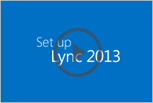 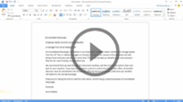 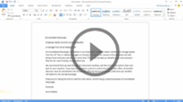 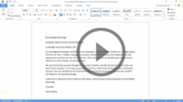 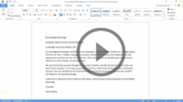 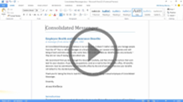 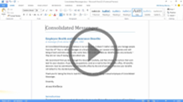 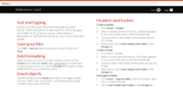 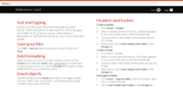 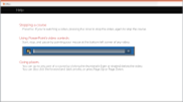 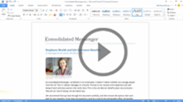 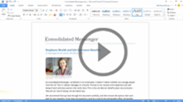 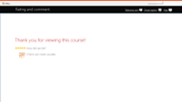 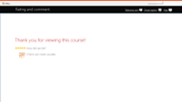 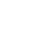 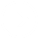 1:19
1:08
1:09
1:09
:51
Help
Get oriented
Change picture
Set up audio
Set up video
Summary
Feedback
Save IMs (or not)
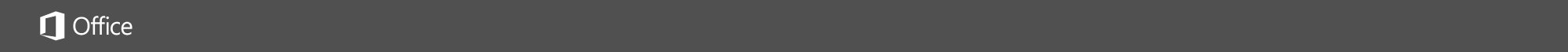 Help
Help
Course summary
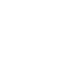 Using PowerPoint’s video controls
Point at the bottom edge of any video to start, stop, pause, or rewind. You drag to rewind.
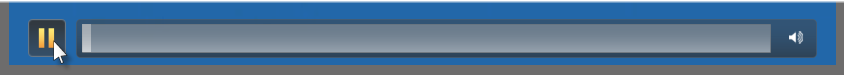 Stopping a course
If you’re viewing online, click your browser’s Back button. If you’re viewing offline, press Esc. If you’re watching a video, press Esc once to stop the video, again to stop the course.
Going places
You can go to any part of a course by clicking the thumbnails (light or shaded) below the video. You can also click the forward and back arrows, or press Page Up or Page Down.
If you download a course and the videos don’t play
Click Enable Editing                     if you see that button. If that doesn’t work, you may have PowerPoint 2007 or earlier. If you do, you need to get the PowerPoint Viewer. If you have PowerPoint 2010, you need the QuickTime player, or you can upgrade to PowerPoint 2013.
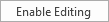 Press F5 to start, Esc to stop
2
3
4
1
5
6
7
8
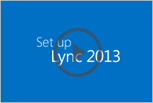 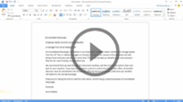 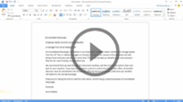 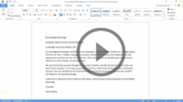 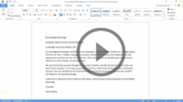 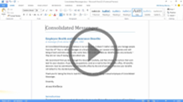 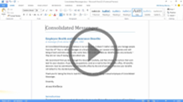 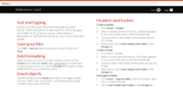 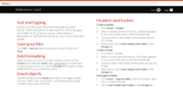 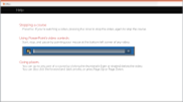 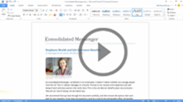 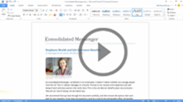 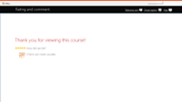 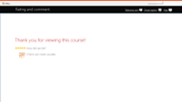 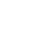 1:19
1:08
1:09
1:09
:51
Help
Get oriented
Change picture
Set up audio
Set up video
Summary
Feedback
Save IMs (or not)